CS 4530: Fundamentals of Software EngineeringModule 7: React
Adeel Bhutta and Mitch Wand
Khoury College of Computer Sciences
© 2023 Released under the CC BY-SA license
1
[Speaker Notes: Good Evening!  I'm sorry I can't be with you tonight, but I've recorded a series of short videos to accompany tonight's slides.

While I'd much rather be here with you in (zoomed) person, this format has some advantages.  Most notably, you can pause it (or me?) at any time.  I encourage you to do so anytime I put on a demo.  You will learn a lot by running the demo by yourself and studying the code as we go along.]
Learning Objectives for this Lesson
By the end of this lesson, you should be able to:
Understand how the React framework binds data (and changes to it) to a UI
Create simple React components that use state and properties
2
[Speaker Notes: Tonight's subject is REACT, our web framework.  We have two lessons,
roughly: basic REACT, and advanced REACT.

<Read slide>]
HTML: The Markup Language of the Web
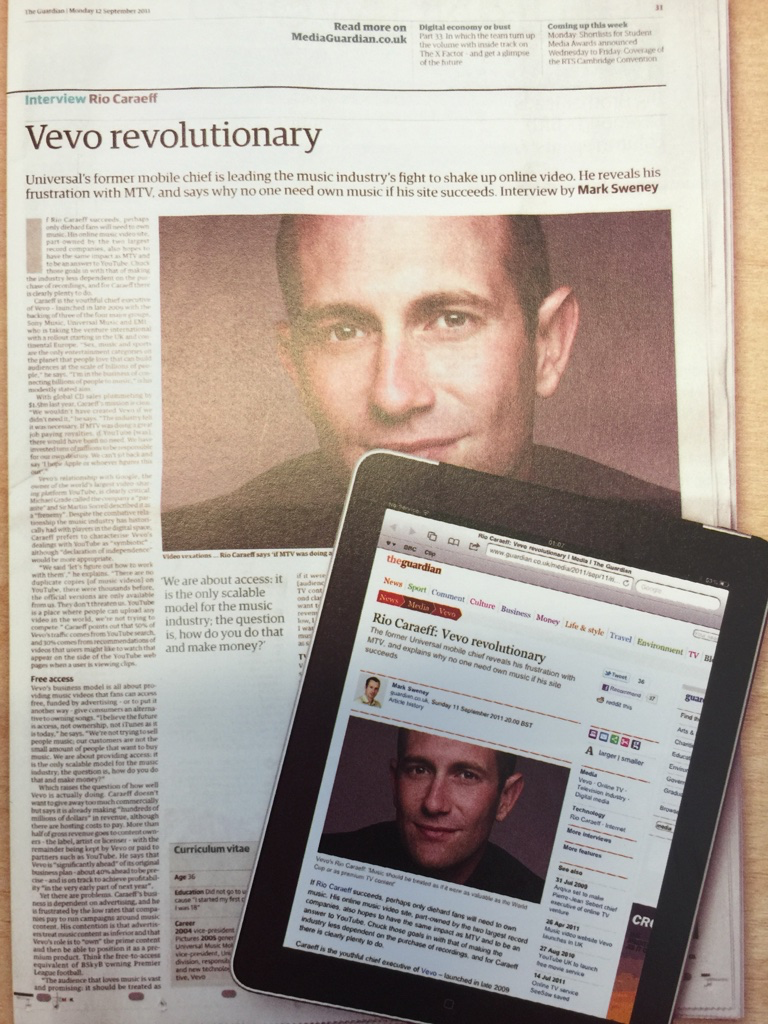 Language for describing structure of a document

Denotes hierarchy of elements

What might be elements in this document?
3
[Speaker Notes: HTML is the markup language of the Web.
It is a language for describing the structure of a document.

And it does so by denoting the hierarchy of elements in the document.

On the right, we see an article from a newspaper and an electronic version of it.
We can see that the article has a title, a subtitle, an image, and multiple paragraphs in it.
These are all elements that can be found in html.]
Rich, interactive web apps
Infinite scrolling of cats
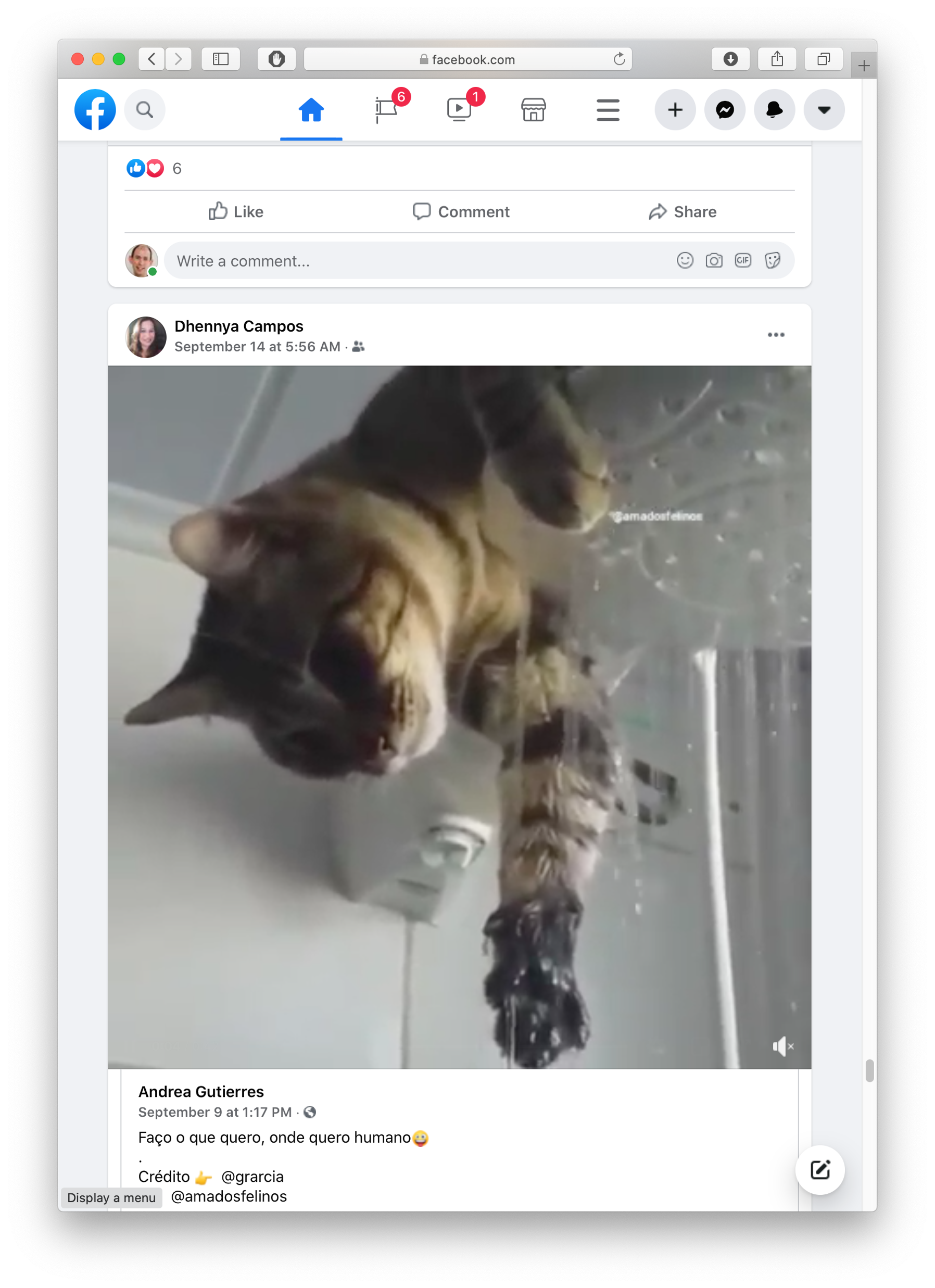 4
[Speaker Notes: HTML only gives us only static web apps. 
In order to build more complicated logic and add interactivity, we need to add JavaScript.

If we want to add much more complicated features a such as infinitely scrolling cats where the page automatically loads more data as we scroll, we would want something more than just JavaScript.
We need something which brings repeatability and structure to JavaScript, which will make development easy.
One framework for doing just that, is React, which we will look at in the further slides.]
Typical properties of web app UIs
Each widget has both visual presentation & logic
Some widgets occur more than once
e.g., comment/like widgets
Changes to data should cause changes to widget
e.g., new images, new comments should show up in real time
Widgets have hierarchical structure
Action on a widget may affect other widgets
e.g., clicking on 'like' button executes some logic related to the widget itself,
It may also affect the widget the contains the ‘like’ button
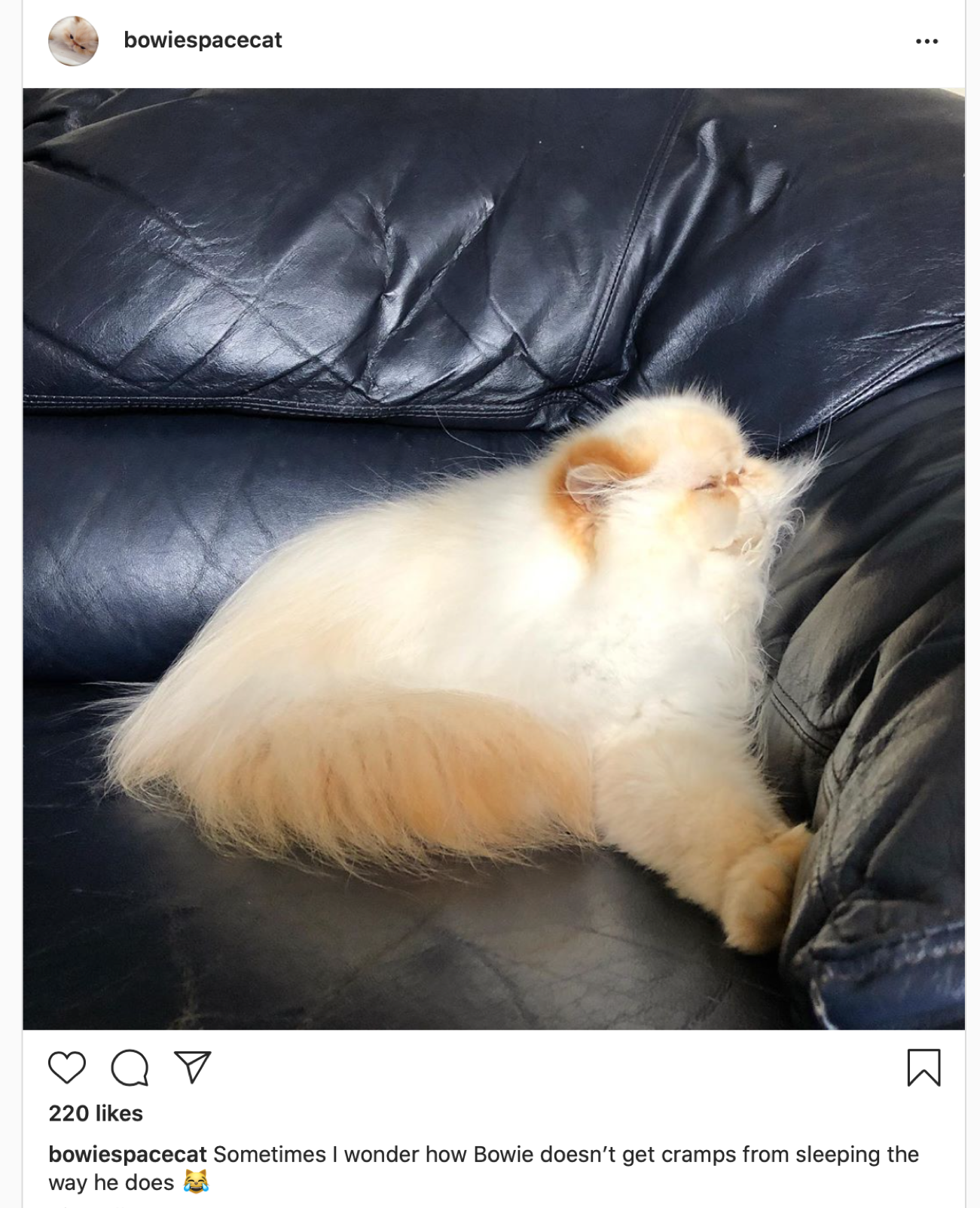 5
[Speaker Notes: Before jumping straight into React, let us study some of the typical properties of web application Uis,
Interactive web apps are made up of widgets.  A widget is an element with which a user interacts.
It has visual representation, as well as logic.

A widget might appear multiple times on a single page, such as the like and comment widget for each image.

And any changes to the data should update the widget.
Such as new images or comments showing up in real time.

For example, Clicking on a like button executes some logic related to it. 
Logic and presentation of a widget are strongly coupled, but different widgets are loosely related.


But how do we build such widgets?]
Components represent widgets in object-like style
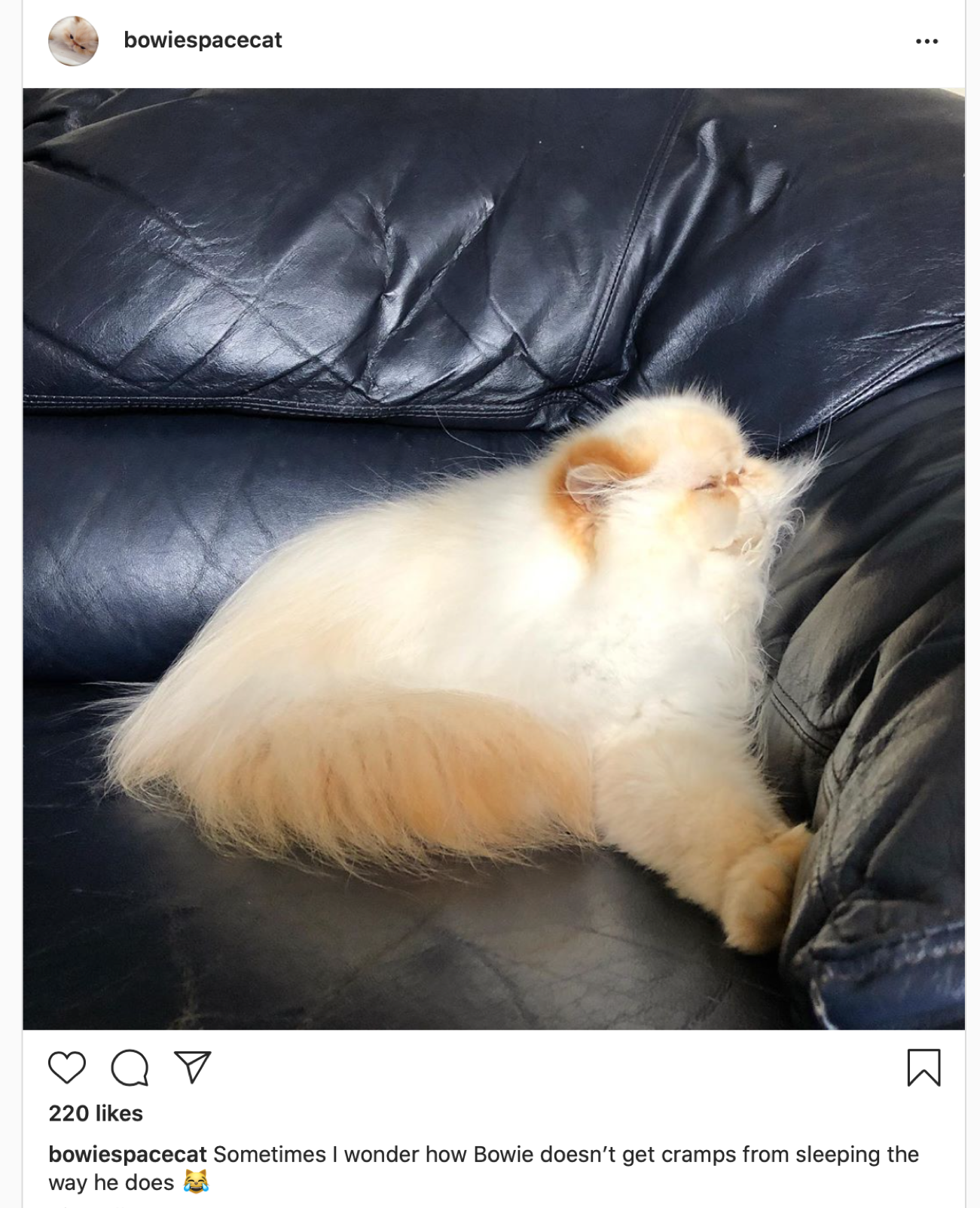 Organize related logic and presentation into a single unit
Includes necessary state and the logic for updating this state
Includes presentation for rendering this state into HTML
Synchronizes state and visual presentation
Whenever state changes, HTML should be rendered again
6
[Speaker Notes: Components organize the logic and presentation into a single unit.
This includes the state, and the logic necessary to update the state.
And it also includes the presentation for rendering this state.

Components also synchronize the state with its presentation, meaning that whenever the state changes, this updated html is rendered to the screen.]
ComponentsExample: Like button component
What does the button keep track of?
Is it liked or not
What post this is associated with

What logic does the button have?
When changing like status, send update to server

How does the button look?
Filled in if liked, hollow if not
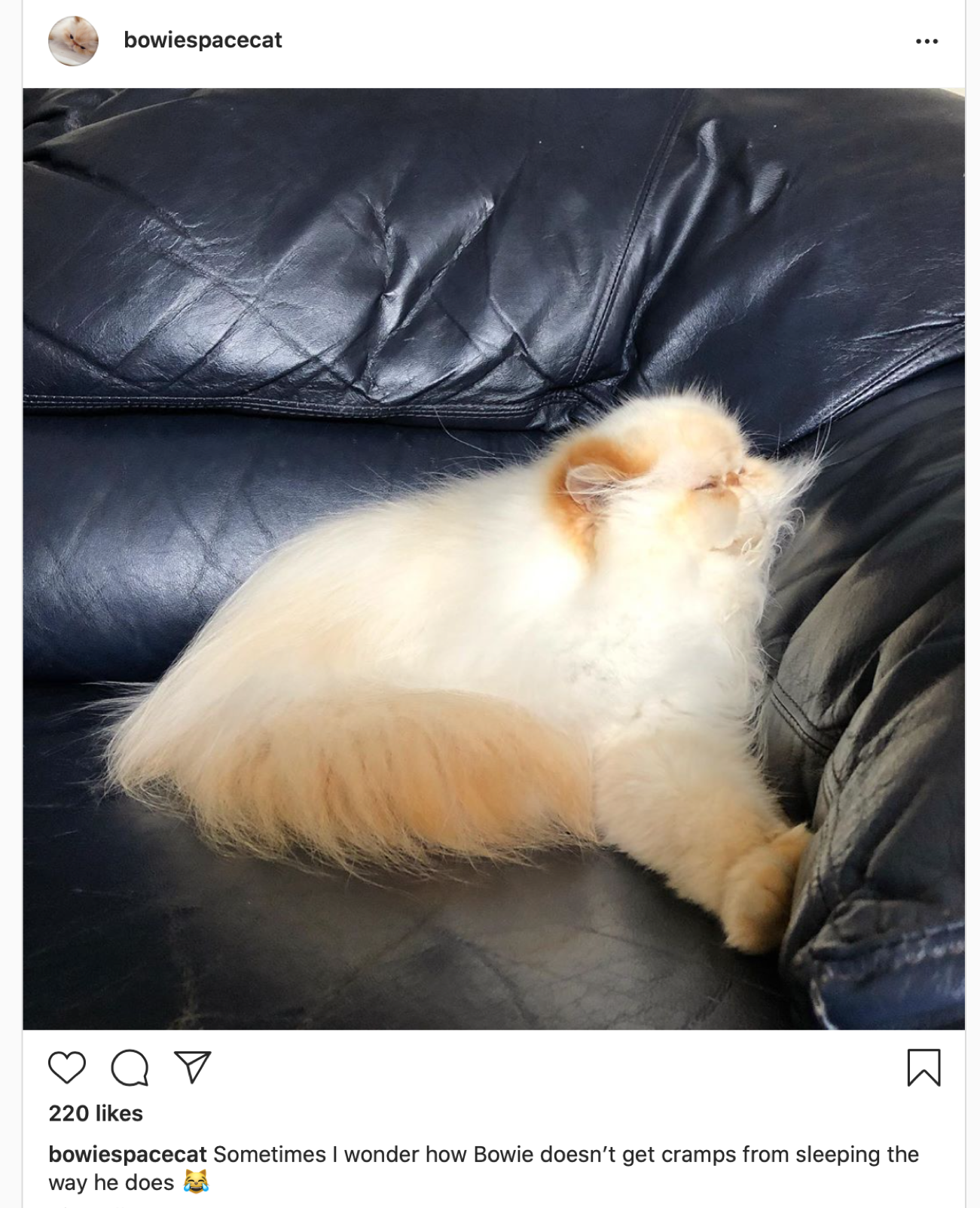 7
[Speaker Notes: Let's go a little deeper into components and understand the like button component in terms of the data and presentation it needs to manage.
So, what does the like button keep track of?
It tracks whether the post is liked or not,
And it keeps track of what post it is associated with.

What logic does this button have?
When the like status is changed, it sends an update to the server.

And how does it look?
It is filled in if the post is liked and is hollow if not.]
Server side vs. client side
Where should template/component be instantiated?

Server-side frameworks: Template instantiated on server
Examples: JSP, ColdFusion, PHP, ASP.NET
Logic executes on server, generating HTML that is served to browser

Front-end framework: Template runs in web browser
Examples: React, Angular, Meteor, Ember, Aurelia, …
Server passes template to browser; browser generates HTML on demand
8
[Speaker Notes: There are a few design choices which need be made when building web applications.
One such choice is where the template or component should be instantiated?

Some frameworks prefer to compile the templates on the server and then send the html to the browser.
Such frameworks include JSP, cold fusion, PHP. This executes logic on the server.

Another approach could be to compile the html in the client’s browser and render the html.
Some frameworks which do this are React, Angular, Ember, and many more.
This executes logic in the browser and has lower latency.

On the other hand, if most of the page is static, it may be advantageous to pre-compile those portions on the server.   Also, having more data available directly from the server may make your page more visible to web-crawlers, which may help with Search Engine Optimization (SEO).   This could make a big difference if you are a business.

The framework we will use, next.js, allows either alternative.  

In any case, we will do all of our compiling in the browser.]
Expressing Logic
Templates/components require combining logic with HTML
Conditionals - only display presentation if some expression is true
Loops - repeat this template once for every item in collection


How should this be expressed?
Embed code in HTML (ColdFusion, JSP, Angular) 
Embed HTML in code (React)
9
[Speaker Notes: Another design choice is related to expressing logic
Templates or components require conditional rendering.
They may display some content only if the condition is true or might require loops to repeat the content.

How should this be expressed?
We can either do this by embedding code in HTML or embedding HTML in code..]
Embedding Code in HTML
Template takes the form of an HTML file, with extensions
Popular for server-side frameworks
Uses another language (e.g., Java, C) or custom language to express logic
Found in frameworks such as PHP, Angular, ColdFusion, ASP (NOT React)
Can’t type check anything
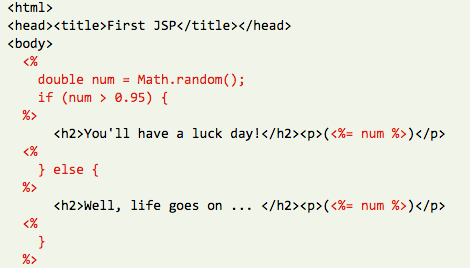 10
[Speaker Notes: When we embed code in html, the template takes the form of an HTML file with extensions.
This is quite popular for server-side rendering frameworks such as PHP, ColdFusion, and JSP.
This typically uses another language to express the logic, such as JAVA or C.
The main drawback is that the logic cannot be statically analyzed, and type checked.]
Embedding HTML in TypeScriptAka JSX or TSX
How do you embed HTML in TypeScript and get syntax checking?
Idea: extend the language: JSX, TSX
JavaScript (or TypeScript) language, with additional feature that expressions may be HTML
It’s a new language
Browsers do not natively run JSX (or TypeScript)
We use build tools that compile everything into JavaScript
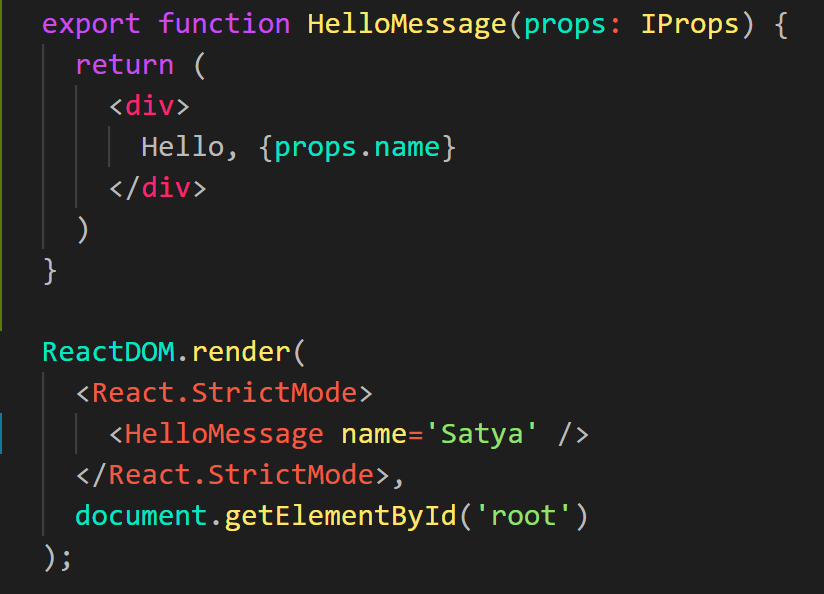 11
[Speaker Notes: The second approach is the one taken by React, which is embedding html in Typescript/javascript.
But how do we do this?
We extend the language to include the additional features that we want. 
This creates a new language called Reactive JS/TS with the extension jsx and tsx respectively.
Since this is a completely new language, the browsers do not run it natively.
We need to use some tools to compile the code to javascript.]
JSX/TSX Embeds HTML in TypeScript
Example:

HTML embedded in TypeScript
HTML can be used as an expression
HTML is checked for correct syntax
Can use { expr } to evaluate an expression and return a value
e.g., { 5 + 2 }, { foo() } 
To wrap on multiple lines, wrap the TSX/JSX in parentheses  (…)
Value of expression is a piece of HTML
return <div>Hello {someVariable}</div>;
12
[Speaker Notes: As we know, React uses an extended syntax to include HTML in Typescript.
This allows us to use HTML as an expression in typescript.
An example of this is returning an html element instead of a value or variable.
This allows the html to be checked for correct syntax.
And within this html element, we can add expressions using the curly braces.
For example, writing 5 + 2 in the curly braces would print 7 in the html. 
Similarly, calling the function foo() would evaluate the value that foo returns. 
We can use this expression to bind data from our component to the html.]
React is a Framework for Components
Created by Facebook
Powerful abstractions for describing UI components
Official documentation & tutorials: https://reactjs.org/ 
Components are constructed in the browser (“front-end”)
Key concepts:
Embed HTML in TypeScript
Track application “state”
Automatically and efficiently re-render page in browser based on changes to state
But: some implementations of React allow components to be pre-constructed in the server.
13
[Speaker Notes: And finally, we are going to talk about React!

React is a front end framework for building components.

It was created by Facebook in May of 2013.

It provides powerful abstractions for creating and describing components.

Some of the key concepts that we will cover include:
Embedding HTML in Typescript.
Tracking application state.
And how React automatically and efficiently re-renders parts of the page through a process called reconciliation.]
React makes it easy to build rich, interactive web apps (perhaps with infinite scrolling of cats!)
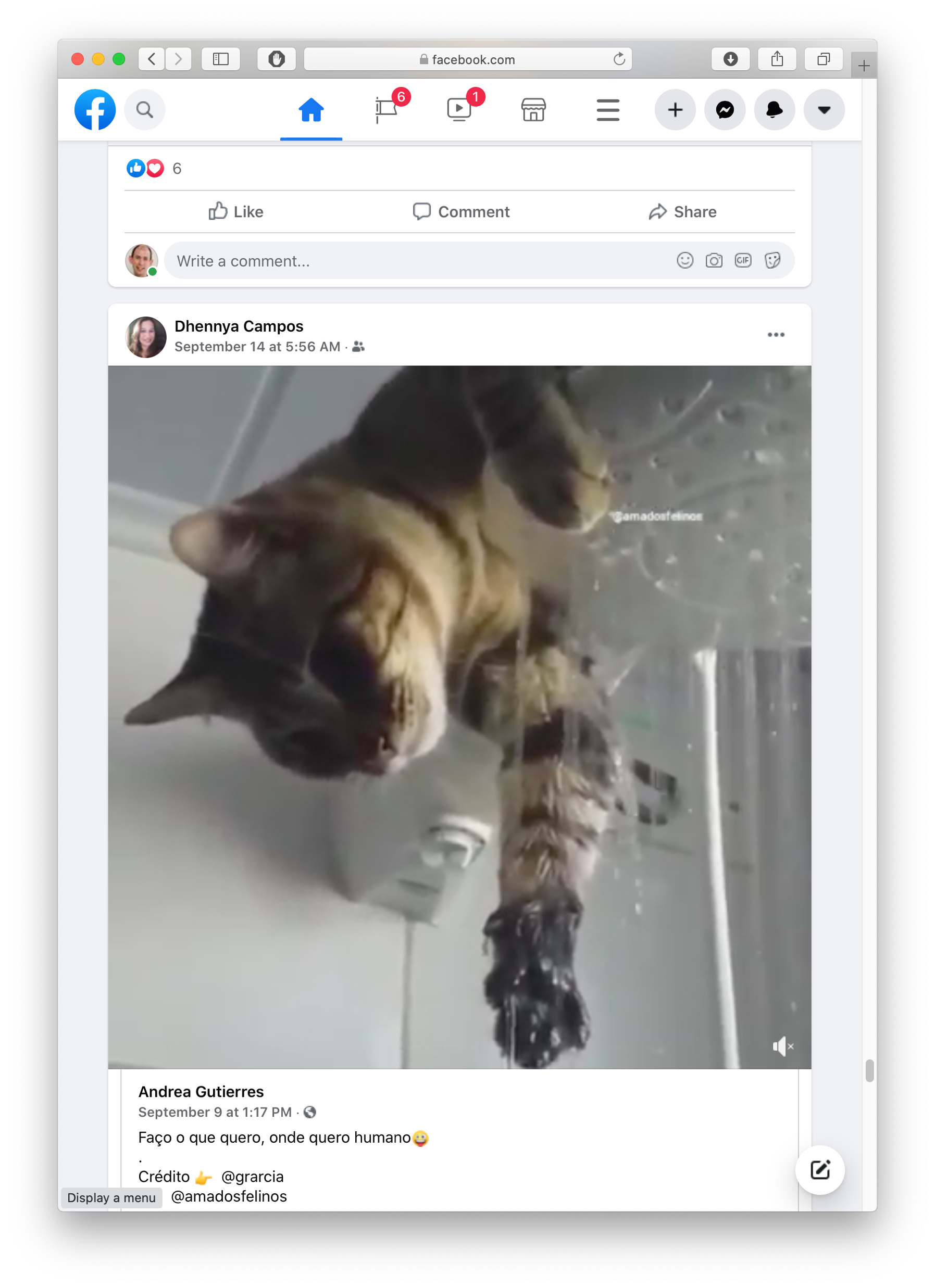 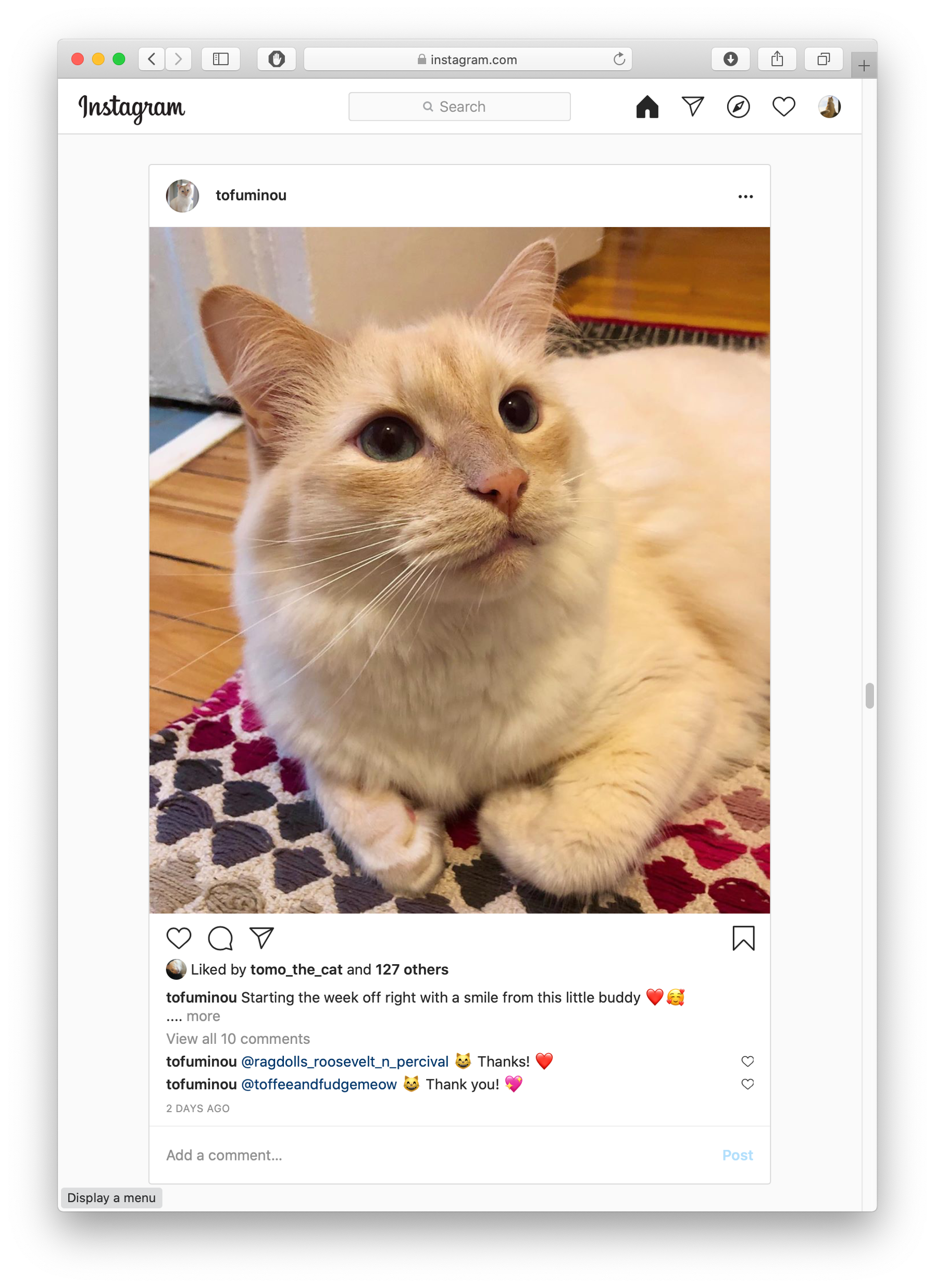 Built with React
Plus, AirBNB, Uber, Pinterest, 
Netflix, Twitter and 8855 more
14
[Speaker Notes: React is and has been among the most popular frameworks for front end development for the past few years.
A lot of applications that we use everyday use React.
Some of these include Facebook, Instagram, AirBNB, Netflix and Twitter.
That 8855 number is pretty old-- I'm sure it's much much larger now.

This concludes the first video for Module 7.  Please continue to the second video.]
Creating React applications
A React application is a complicated beast.
There are several popular frameworks for building such an application
The one we will use is called next.js . 
It is a full-featured framework; we will use only a small fraction of its features.
15
[Speaker Notes: Welcome to the second video for Module 7.  In this video, we'll get into the nitty-gritty of creating a new React application using next.js, and show you several common programming patterns for programming in React.

<read slide>]
Creating New React Applications
React applications must be compiled into a format that browsers can understand
create-next-app is a set of scripts to automate this process.
npx create-next-app starts an interactive session that creates a fully-featured TS package
Probably you will never do this in this course– the “fully-featured TS package” is a big beast.
Better plan is to modify one of the packages that we supply you.
16
[Speaker Notes: As we will see, we program React applications in an extension of typescript called TSX.   We saw a bit of this in the previous video.   This means that your React application must be compiled into HTML or something like it.

<read slide>]
Here’s a sample interaction…
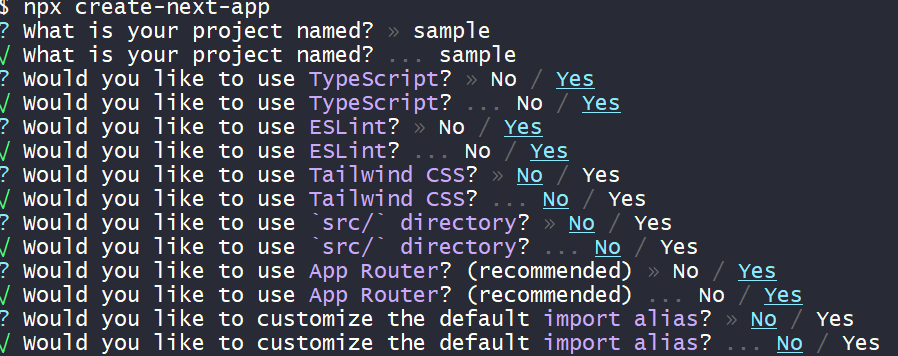 17
[Speaker Notes: Here's a sample interaction with npx create-next-app.

Except for your project name, the defaults are pretty good.  The project name must be “html friendly”– no capital letters or punctuation except for “-”.   Once the project is created, you can name the directory it’s in to whatever you want.]
React Has a Rich Component Library
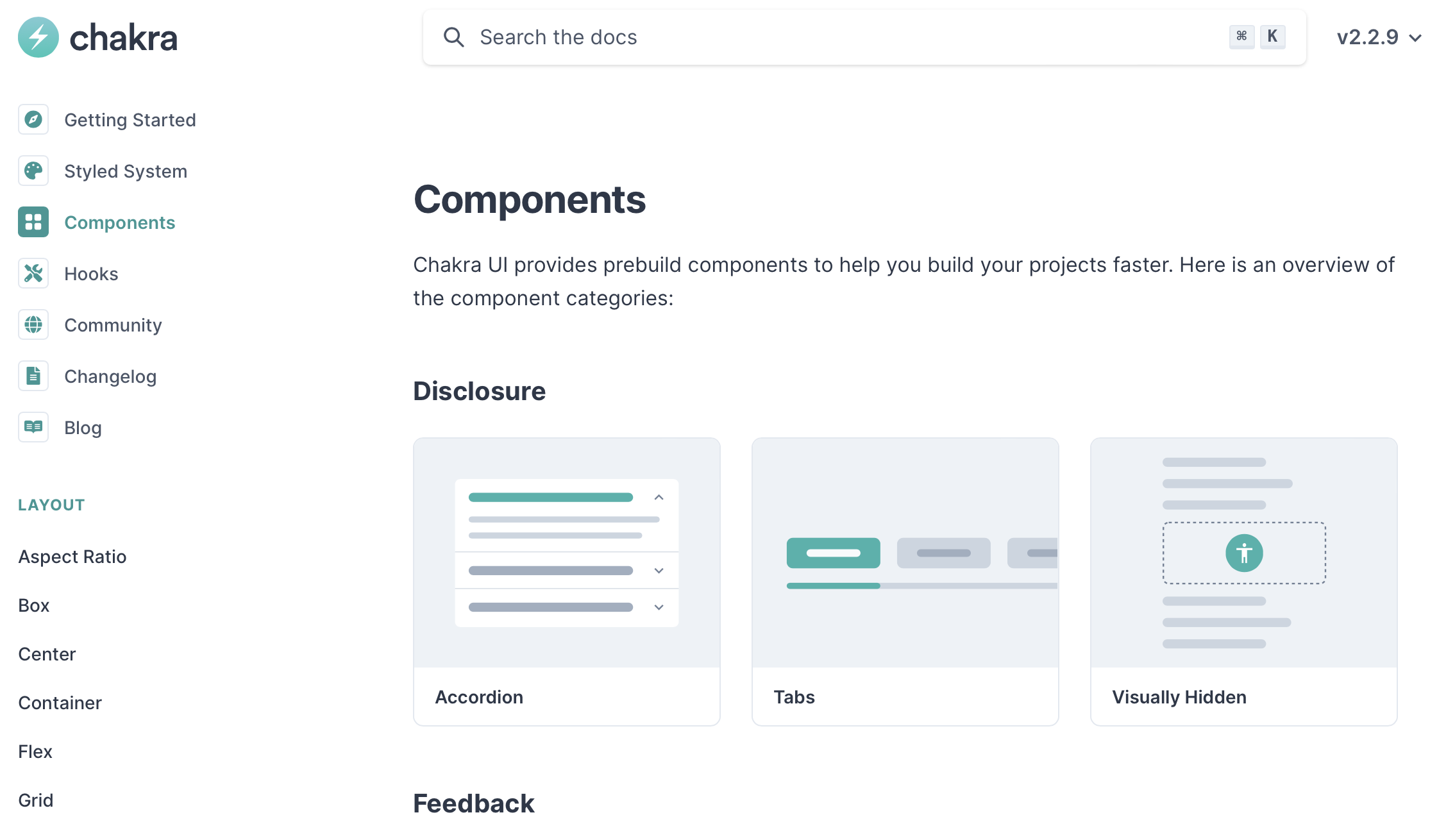 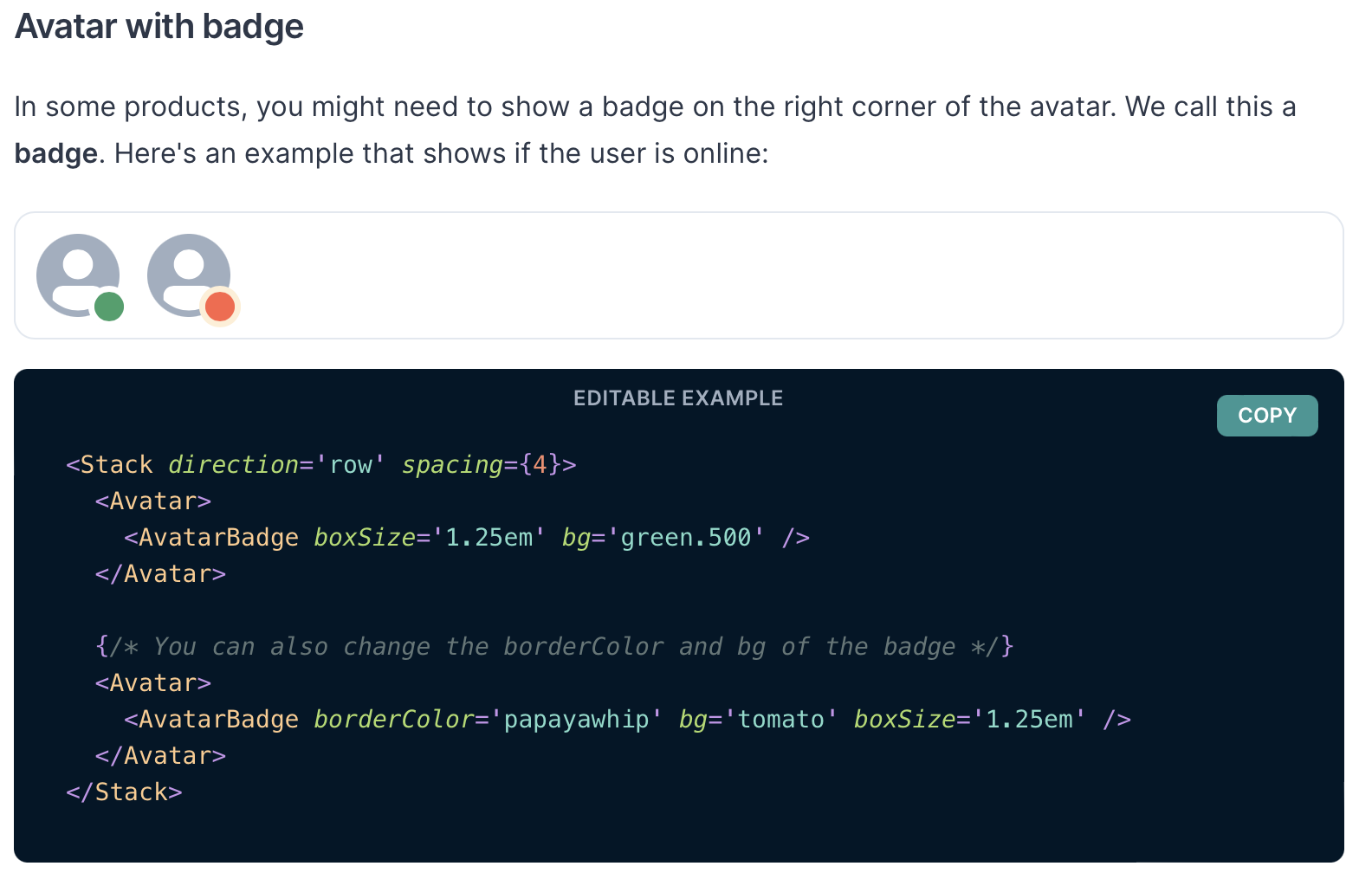 18
[Speaker Notes: Part of the idea with components is that they can be easily packaged up, shared, and reused. In the preceding video, we saw a couple of examples of these: the IconButton, and the heart icon. These components come from a popular React component library called Chakra UI. The Chakra UI web page lists all of the components in the library, and we show another example component on the right - the avatar component.

We like Chakra UI because it was built from the ground up to be compliant with web accessibility standards - it is possible to make accessible application using other frameworks, too, but starting with accessibility in mind is a good practice to ensure that you do not inadvertently create something that is challenging to adapt. 

Other popular component libraries include Material UI and ANT Design.]
Installing Chakra for next.js:
Just say:
npm i -–save @chakra-ui/react @chakra-ui/next-js \
 @emotion/react @emotion/styled framer-motion
19
[Speaker Notes: Here's the incantation to install Chakra for next.js .

If you start with one of our premade projects, we've already done this for you, so no worries.]
Hello World in React
app/Apps/HelloWorld.tsx
import * as React from 'react';
import {
  Heading,
  VStack
} from '@chakra-ui/react';
function HelloWorldComponent() {
    return (
        <VStack>
            <Heading>Hello World</Heading>
        </VStack>
  )
}
export default function App() {
    return (<HelloWorldComponent />)
}
“Return the following HTML whenever the component is rendered”
The HTML is dynamically generated by the library.
20
[Speaker Notes: OK!  Here is our first React component.

Here we’ve defined a “Hello World” component  The name must begin with a capital letter and it must return some html.  Here’s we’ve returned some styled html using the Chakra UI library.

This component contains no logic or data and returns the same html every time.

Export your app as the default function (the name you give it doesn’t matter); the React system will render it on the screen.  

We'll demo this in a moment.]
Next.js renders whatever is in app/page.tsx
app/page.tsx
import App from './Apps/HelloWorld'
// import App from './Apps/HelloWorldDave'
// import App from './Apps/App1';  
export default function HomePage() {
  return (    
      <ChakraProvider>
        <App />
      </ChakraProvider>  
  )
}
21
[Speaker Notes: The convention in next.js is to display whatever is the default export from a file called app/page.tsx.

Here is the file pages.tsx in the package’s app directory

I’ve set it up to import apps from a set of other files in the package.  This is way simpler than the default version of this file that you get from next.js.

If you try this, you'll see a whole bunch of other imports, pointing to all the different apps that we have in this module (and the next).  Simply uncomment the one that you want (and comment out any others).

<now demo helloworld>]
Hello World, Circa 2016
(Before the “Class” keyword!)
Hello World, Circa 2020(Defined as a Class)
Hello World, Circa 2022 (Defined as a function)
You may see “Class” components, too – but we won’t write them
var HelloMessage = React.createClass({
  render: function() {
    return <div>Hello, World!</div>
  }
})
export function HelloMessage(){
  return <div>Hello, World!</div>
}
class HelloMessage extends React.Component {
  render(){
    return <div>Hello, World!</div>
  }
}
22
[Speaker Notes: Before we go too much deeper into React, we will have a brief sidebar to point out that React is a mature framework that has evolved over the past decade (since 2013). It has undergone several major changes, and it is worthwhile to be able to recognize components that are written in these historical styles. The biggest change that React has undergone has been the migration from class-based components to functional components.  

On this slide, we show variants of the “hello world” component (taken from actual slides that Prof Bell has used over the years). While we are not yet at the point where writing components as classes is “wrong”, it is strongly discouraged, and for the purposes of this class, it is prohibited. 

This migration (from classes to functional components) was driven by a need for a structure that has better modularity.  Hopefully our examples will demonstrate this modularity.]
React Components Can Receive Properties.
Properties are passed in an argument to the component
Properties are specified as attributes when the component is instantiated
Properties can not be changed by the component
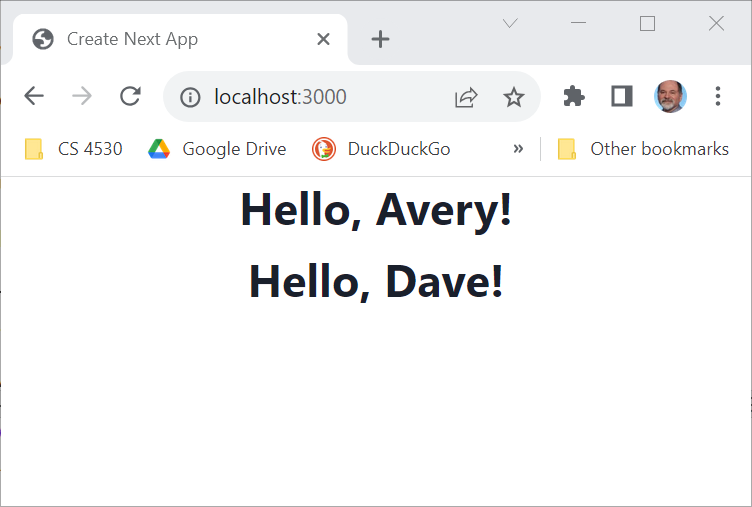 export default function App() {
    return (<VStack>
      <HelloWorldWithName name='Avery'/>
      <HelloWorldWithName name='Dave'/>
      </VStack>    
    )
}
23
[Speaker Notes: How could we make components more modular?  The obvious first thing is to allow them to have arguments.  (In the Very Beginning, even procedures didn't have arguments.   Procedure arguments first appeared in the 1950's, and how to do this properly wasn't discovered until the 70's)

In React, these "arguments" are called "properties".

 (Read slide)

The screenshot on the right shows what appears in the browser when this code renders.

OTOH, we need more: It is difficult to imagine how we can construct rich, dynamic web applications using just components with properties. Since properties can’t be changed, it is difficult to have dynamic behavior.

In React, our name for data that can change is “state”]
Component State is Data That Changes
State is data that, when changed, should trigger UI update
State is created by useState.
The state is accessed through state variables in the component.
The first variable is the accessor, the second is the setter.
The only way to change the value of a state variable is with the setter
import { useState } from 'react';
function Foo() {
 const [count, setCount] = useState(0)
 ….
}
You could choose any names for the variable and its setter; for this class, please follow the naming convention (goodVariableNlame, setGoodVariablename) that we’e used here.
24
[Speaker Notes: “State” is component data that changes. It is important to distinguish data that doesn’t change from data that does change because changes to data should result in the component re-rendering. That is, when the data changes, we want our component to “react” to the change visually.

With React, we define state variables by calling the special method “useState”. `useState` takes a single parameter, which defines the default value of the state.
It returns an array with two elements: the first element is the value of the state variable, and the second is a setter which is used to change the state variable - the code on line 3 of the example on the right is typescript shorthand for saying: “declare a variable `count`, and set it to the first element of the array returned by useState, and declare another variable `setCount`, and set it to the second element in that array”

All updates to state must be made through the setter function.

React doesn’t care what names you choose for these variables; however for this class, we care that you choose a good variable name (as covered in our general design principles), and call the setter something like “setGoodVariableName”]
Example
app/Apps/SimplestState.tsx
export default function App() {

  const [count, setCount] = useState(0)
  function handleClick() { setCount(count + 1) } 
  return (
    <VStack>
      <Box> count = {count} </Box>
      <Button onClick={handleClick} >
        Increment Count!
      </Button>
    </VStack>
  )
}
(Some styling has been removed to reduce clutter on this screen.}
25
[Speaker Notes: When the user clicks on a button, the button’s onClick property is called.  Here the onClick property is the function handleClick, which invokes the setCount function.

<Demo>

This is a simple example of the pattern:  Pass handlers down as props.]
Setters are asynchronous
app/Apps/SimplestStateWithConsole.tsx
A setter doesn’t change the state immediately: it is a request to REACT to update the state when this component is redisplayed.
function handleClick() {
    console.error('Button pressed!');
    console.log('before setCount: count = ', count)
    setCount(count + 1)
    console.log('after setCount: count = ', count)
  }
Console methods: https://developer.mozilla.org/en-US/docs/Web/API/console
26
[Speaker Notes: This is important: Setters don’t change the state immediately: they only tell REACT that a redisplay is necessary, and to update the state when this component is redisplayed. 

Here’s another version of `handleClick` where we’ve added some logging. The `console.error` just displays its message with a red background– this is handy if you have many messages on the console and you want to highlight one of them. (There are actually a bunch of things you can do to organize your console messages– see the link on the slide)]
Setters are asynchronous
app/Apps/SimplestStateWithConsole.tsx
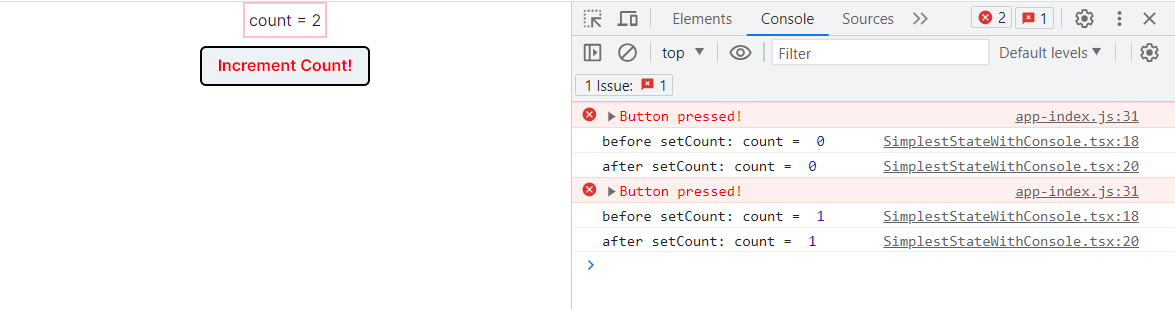 function handleClick() {
    console.error('Button pressed!');
    console.log('before setCount: count = ', count)
    setCount(count + 1)
    console.log('after setCount: count = ', count)
  }
27
[Speaker Notes: Let’s see what happens when we run this
<click>
Here we’ve opened the console, by hitting Control-Shift-I, select ‘Console’, and set the level to ‘default’.
Then we clicked the button twice.

Observe that immediately after the first setCount, the value of count is still 0; similarly, the value of count is still 1 after the second setCount.  

That's because, as we said, Setters don’t change the state immediately: they tell REACT to update the state when this component is redisplayed.   

So when it did the console.log, the value of count was unchanged.  But after the redisplay, the value is correctly updated, which you can see on the left. 

<Demo this, with console open.  Emphasize Control-Shift-I, choosing level, etc.>]
Nest Components, Passing State as Properties
app/Apps/TwoCountingButtons.tsx
A common pattern in React is to nest components, passing information from parent to child via props.
import { CountingButton } from './CountingButton';
export default function App() {
  const [globalCount, setGlobalCount] = useState(0)
  function handleClick() {setGlobalCount(globalCount + 1)}
  return (
    <VStack>
      <Box border="1px" padding='1'>Total count = {globalCount}</Box>
      <Box h="20px" />
      <CountingButton name="Button A" onClick={handleClick} /> 
      <Box h="20px" />
      <CountingButton name="Button B" onClick={handleClick} />
    </VStack>
  )}
28
[Speaker Notes: Let’s move on to how components can communicate with each other.

A common pattern is to nest components, passing values “down” from parents to children as props.

Here is an app that creates two CountingButtons, similar to what we had in the previous example. It passes each of them a name, and the handler it should use when it is clicked.   The intention is that when the button is clicked, it should call handleClick, which will increment the state variable globalCount.

<Demo>

In this example, you'll see some styling.  In our examples, we've put in the smallest amount of styling to make the page easily readable.  You can go to town with the styling-- Chakra has more styling options than you can count-- but we won't spend time on that because it doesn't advance our main story, which is the structure of React applications.

A good easy exercise is to modify this example so that each counting button also displays the global count.

React may complain that this example is missing an attribute called 'key'.  Don't worry about that for the moment; we'll talk about that at the end of this video.]
CountingButton.tsx
app/Apps/CountingButton.tsx
export function CountingButton(props: { 
  name:string, onClick:() => void }) {
  const name = props.name
  const [localCount, setLocalCount] = useState(0)
  function handleClick() {
    console.error(props.name, 'pressed!');
    setLocalCount(localCount + 1)    
    props.onClick() // propagate to parent
  }
return (
    <VStack>
      <Box>
        count for {props.name} = {localCount}
      </Box>
      <Button onClick={handleClick}>
        Increment {name}!
      </Button>
    </VStack>
  )
}
(Some styling has been removed to reduce clutter on this screen.}
29
[Speaker Notes: And here’s the definition of CountingButton.  The key bit of code is highlighted in yellow: handleClick, in addition to updating the local count, calls props.onClick, to invoke whatever handler the parent has passed to it.

If you think in terms of callbacks, you may find it helpful to think props.onClick as a callback to the parent.

Let's look at the preceding slide again.  <Don't go back, go forward to the copy of the preceding slide>]
Nest Components, Passing State as Properties
app/Apps/TwoCountingButtons.tsx
A common pattern in React is to nest components, passing information from parent to child via props.
import { CountingButton } from './CountingButton';
export default function App() {
  const [globalCount, setGlobalCount] = useState(0)
  function handleClick() {setGlobalCount(globalCount + 1)}
  return (
    <VStack>
      <Box border="1px" padding='1'>Total count = {globalCount}</Box>
      <Box h="20px" />
      <CountingButton name="Button A" onClick={handleClick} /> 
      <Box h="20px" />
      <CountingButton name="Button B" onClick={handleClick} />
    </VStack>
  )}
30
[Speaker Notes: Here you can see that the parent has inoked CountingButton with handleClick as a callback with the name onClick.]
TwoCountingButtons demo
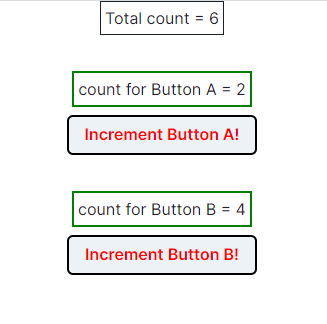 31
[Speaker Notes: <Demo, with console open>

Observe that pushing button A increments its own count, and also updates the total count.   And similarly for button B.]
A ToDo App
app/Apps/ToDoApp.tsx
export default function ToDoApp () {
  const [todoList,setTodolist] = useState<TodoItem[]>([])  function handleAdd (newItem:TodoItem) {
    if (newItem.title === '') {return}   // ignore blank button presses
    setTodolist(todoList.concat(newItem))
  }  function handleDelete(targetId:string) {
    const newList = todoList.filter(item => item.id != targetId)
    setTodolist(newList)
  }
  return (
  <VStack>
    <Heading>TODO List</Heading>
    <ToDoItemEntryForm onAdd={handleAdd}/>
    <ToDoListDisplay items={todoList} onDelete={handleDelete}/>
  </VStack>
  )
}
32
[Speaker Notes: So far, our components have all had a small fixed number of children.  But what if the number of components was dynamic-- say, if you had a *list* of components to display, and you want that list to change in response to user input.

To illustrate this, let’s look at a ToDoApp.  Here the master component keeps a list of todo items, and it has functions for handling a new item (coming from ToDoItemEntryForm), and for handling a deletion (coming from ToDoListDisplay).

Let’s look at this in action….]
Typical Page
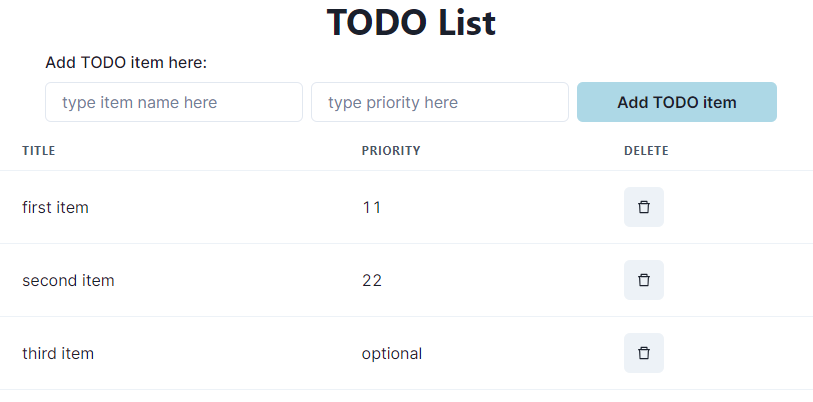 33
[Speaker Notes: Here's a typical page. As usual, we’ve used a minimum of styling.

<Do a demo, including adding items and deleting from the middle of the list>]
Pattern: display a list of items using map
export function ToDoListDisplay(props: { items: ToDoItem[], 
                                         onDelete:(id:string) => void }) 
  return (
    <Table>      
      <Tbody>
       {
          props.items.map((eachItem) => 
              <ToDoItemDisplay item={eachItem} 
                key={eachItem.id} 
                onDelete={props.onDelete} />)
        }
      </Tbody>
    </Table>
  )
}
34
[Speaker Notes: As we said, in all our previous examples, our parent component had a fixed number of children (in our case, two)

But in the todo list, the parent has to display a component for each item.   We don’t know in advance how many there are, and the number may change dynamically, as we saw in the demo.

The solution to the problem is to use map.  Evaluating the map gives a nice list of components, which are here displayed vertically (since they are rows in a table).]
But using map comes with a big gotcha.
export function ToDoListDisplay(props: { items: ToDoItem[], 
                                         onDelete:(id:string) => void }) 
  return (
    <Table>      
      <Tbody>
       {
          props.items.map((eachItem) => 
              <ToDoItemDisplay item={eachItem} 
                key={eachItem.id} 
                onDelete={props.onDelete} />)
        }
      </Tbody>
    </Table>
  )
}
35
[Speaker Notes: When you use map to display a list of items, each item must have a property that uniquely identifies it, and it must be called key.  Otherwise, when REACT goes to redisplay the list, it doesn't know which elements are new and which are kept from the previous display.

Sometimes React will give you an error if you don’t pass a `key` attribute; sometimes it will just do strange wrong things.  For example, if you delete an element and immediately add a new one, it will get confused.    On the next slide, we'll look at a brief example of this undesired behavior]
We set up the key in the input form
app/Apps/ToDoItemEntryForm.tsx
export function ToDoItemEntryForm (props: {onAdd:(item:ToDoItem)=>void}) {
    // state variables for this form
    const [title,setTitle] = useState<string>("")
    const [priority,setPriority] = useState("")
    const [key, setKey] = useState(0)     // key is assigned when the item is created.
  
    function handleClick(event) { --- } // on next slide…
  
    return (    
      <VStack spacing={0} align='left'>
        <form>
          <FormControl>
            <VStack align='left' spacing={0}>
            <FormLabel as="b">Add TODO item here:</FormLabel>
            <HStack w='200' align='left'>
            
            <Input
              name="title"
              value={title}
              placeholder='type item name here'
              onChange={(event => {
                setTitle(event.target.value);
                console.log('setting Title to:', event.target.value)
              })}
            />
The state of the form is kept in the state variables of the component
One <Input> component for each blank space in the form.
Update the state variable at every keypress
36
[Speaker Notes: We set up the key in the item entry form.   Let's look at that code.  Here we are setting up the entry form as what's called a "controlled component", meaning that the form entries are set in React component variables.

Inside the <FormControl> you'll have one <Input> component for each blank in the form. 

Look at the highlighted code. Every keypress fires the `onChange` callback with a piece of React data called an 'event'.  event.target.value contains the current string in the form. On every keypress, we call setTitle with the current string in the form.   

<Demo>]
handleClick actually assigns the key
// state variables for this form
    const [title,setTitle] = useState<string>("")
    const [priority,setPriority] = useState("")
    const [key, setKey] = useState(1)     // key is assigned when the item is created.
  
    function handleClick(event) {
      event.preventDefault()  // magic, sorry.     
      const newItem:ToDoItem = {title: title, priority: priority, key: key}
      console.log('adding:', newItem)
      props.onAdd(newItem)    // tell the parent about the new item
      setTitle('')            // resetting the values redisplays the placeholders
      setPriority('')   
      setKey(key => key + 1)  // generate a new unique key for the next item
    }
37
[Speaker Notes: When we handle a click, signifying that we are ready to add the todo item, we create the item and send it to the caller (see the yellow highlight).  Then we update the component variables to be ready for the next item.  In particular, we increment the key.]
The key attribute must be unique and stable.
This doesn’t work:
props.items.map((eachItem,index) => 
   <ToDoItemDisplay item={eachItem} key={index} onDelete={props.onDelete} />
)
38
[Speaker Notes: Here we’ve given React a key that is unique across the map, but is not stable:  if we delete an element from the `items` array, all the elements after the deleted one will move up one position.

<Demo: 
in ToDoApp.tsx, import ToDoListDisplay from ToDoListDisplayBad.tsx instead of from ToDoListDisplay.tsx;  add some items, then remove one from the middle.>

This illustrates what can happen if you don't use the key attribute properly.  If items appear to be mysteriously appearing or disappearing from your list, keep this in mind as a likely bug in your code.]
Summarizing React Behavior
React uses default state for the first render of our component.
When setter is called, React asynchronously re-renders our component and updates the state variable.
Updating the DOM in the browser is slow - it is vital that React does efficient diff’ing
Example: adding a new comment on a YouTube video shouldn’t make the browser re-layout the whole page
React makes re-rendering faster by updating only the part that changes. 
This is called “Reconciliation”
It uses some magic like keeping track of state of each component (e.g., second component was liked)
Keys are necessary for correct re-rendering of lists. These should be unique and stable (don’t change with each update)
39
[Speaker Notes: Here's a summary of what you should know about React's behavior
(Read slide)]
Review
Now that you've studied this lesson, you should be able to:
Understand how the React framework binds data (and changes to it) to a UI
Create simple React components that use state and properties
In Module 08, we'll study another feature of React that enhances modularity: hooks.
40